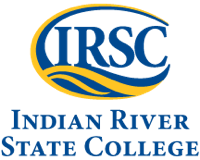 Chapter 33The Animal Body Plan:Basic Form and Function
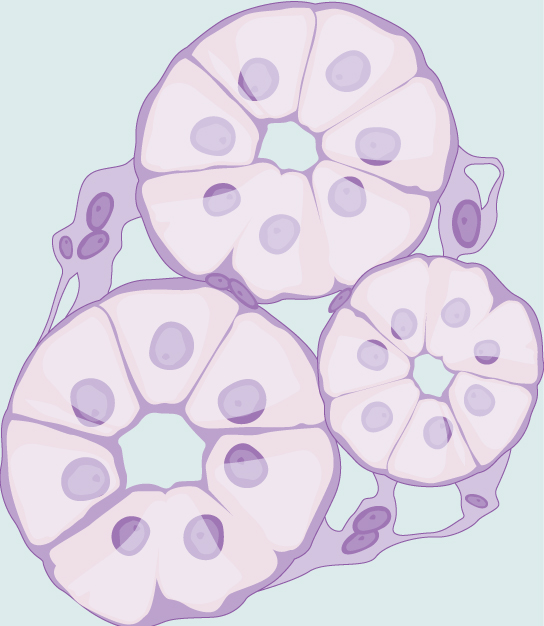 General Biology II
BSC 2011
Dr. Capers
Download for free at http://cnx.org/contents/185cbf87-c72e-48f5-b51e-f14f21b5eabd@10.61
OpenStax Biology - https://openstax.org/details/books/biology, 
PowerPoint made by Dr. Capers - www.jcapers-irsc.weebly.com
Animal Body Plans
3 key aspects of animal body plans discussed in this chapter
Symmetry and body plans
Bioenergetics and Thermoregulation
Tissues
2
Animal Body Plans
1. Evolution of symmetry
Sponges do lack any definite symmetry
However, all other animals have symmetry (Eumetozoa)
Eumetazoa have a symmetry defined along an imaginary axis drawn through the animal’s body 

There are two main types of symmetry:
Radial
Bilateral
3
Symmetry
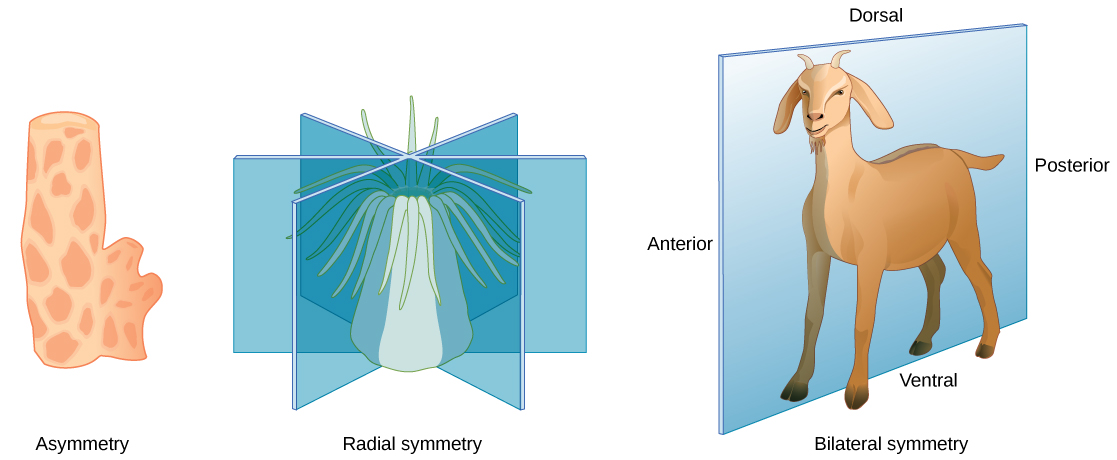 Radial symmetry 
Body parts arranged around central axis
Can be bisected into two equal halves in any 2-D plane
	Bilateral symmetry 
Body has right and left halves that are mirror images
Only the sagittal plane bisects the animal into two equal halves
4
Download for free at http://cnx.org/contents/185cbf87-c72e-48f5-b51e-f14f21b5eabd@10.61
Animal Body Plans
Body Shapes/Sizes and Metabolism
Small, unicellular organisms get nutrients through diffusion
Cell size is constrained by surface area-to-volume ratio
As the cell gets larger, this ratio decreases (not good)
Therefore, larger organisms don’t have larger cells, they have more cells (multicellular)
Must provide nutrients and oxygen to all cells with specialized cells, organs, and organ systems.
Bioenergetics
Energy from nutrients is used in the animal body to fuel anabolic reactions
Basal Metabolic Rate – Average amount of energy used by an organism in a non-active state
Excess energy is given off as heat
Bioenergetics
Smaller endothermic organisms have a higher BMR than larger ones (compensates heat lost from large surface area)
Active animals have a higher BMR than inactive ones
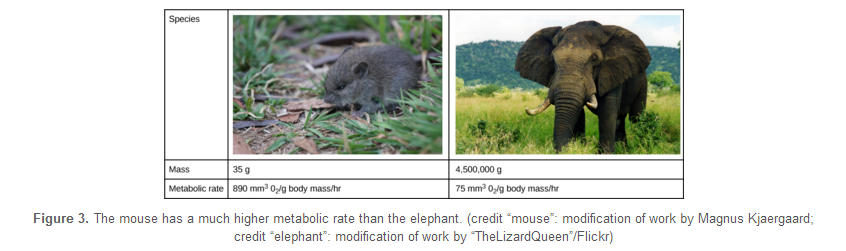 Download for free at http://cnx.org/contents/185cbf87-c72e-48f5-b51e-f14f21b5eabd@10.61
Homeostasis/Thermoregulation
Homeostasis aims to keep internal conditions around a set point
If conditions stray too far from the set point homeostatic mechanisms kick in
Set point can potentially change over time (alteration), but homeostasis will still work towards new set point
Acclimatization – changes in one organ system to maintain a set point in another organ system (altitude example)
Homeostasis/Thermoregulation
Negative Feedback Loop – Counteracts any internal changes (reverses the direction of the change)
Most biological systems are on negative feedback
Examples
Temperature
Glucose
pH
Blood Calcium
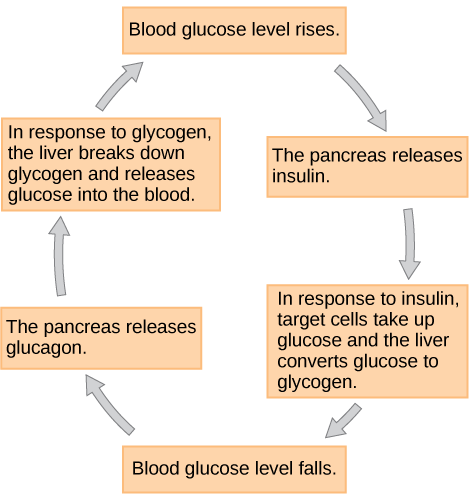 Download for free at http://cnx.org/contents/185cbf87-c72e-48f5-b51e-f14f21b5eabd@10.61
Homeostasis/Thermoregulation
Positive Feedback Loop – Maintains and potentially strengthens the response to a stimulus
Not many biological systems are on positive feedback
Example:Oxytocin
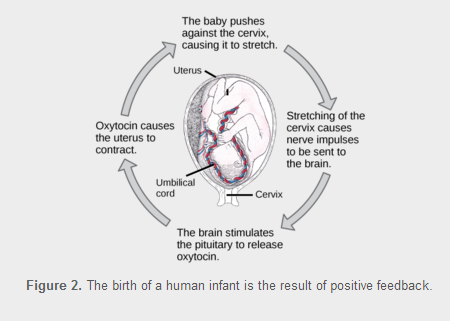 Download for free at http://cnx.org/contents/185cbf87-c72e-48f5-b51e-f14f21b5eabd@10.61
Homeostasis/Thermoregulation
Must maintain a relatively constant internal temperature to keep enzymes efficient and avoid denaturation
Thermoregulatory control by hypothalamus 
Endotherm vs. Ectotherm
Temperature maintained in several different ways
Radiation
Convection
Conduction
Evaporation
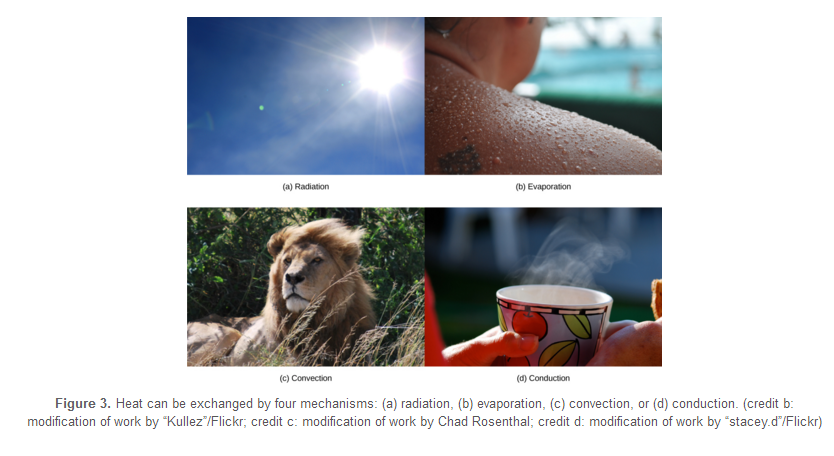 Download for free at http://cnx.org/contents/185cbf87-c72e-48f5-b51e-f14f21b5eabd@10.61
Animal Body Plans
Evolution of tissues
Parazoa (Sponges – the simplest animals) lack defined tissues and organs
Have the ability to disaggregate and aggregate their cells

Eumetazoa (all other animals) have distinct and well-defined tissues
Have irreversible differentiation for most cell types
12
Types of Multicellular Animal Tissues
There are 4 main types of animal tissues
Epithelia – Line cavities, open spaces, and surfaces
Connective Tissues – Connect tissues together, provide support
Muscles – Generate movement
Neurons – Generate and send electrical signals
Epithelial Tissue
Epithelial tissues are classified by number of layer and shape of the cell
Single layer = simple	Multiple layers = Stratified
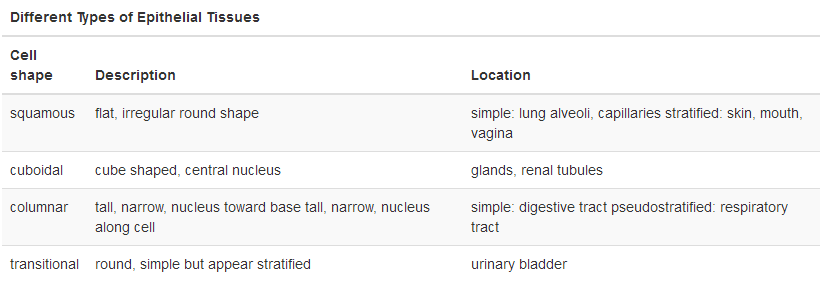 Download for free at http://cnx.org/contents/185cbf87-c72e-48f5-b51e-f14f21b5eabd@10.61
Caption: Illu Epithelium (c) M Kubica, Public domain
Squamous Epithelial
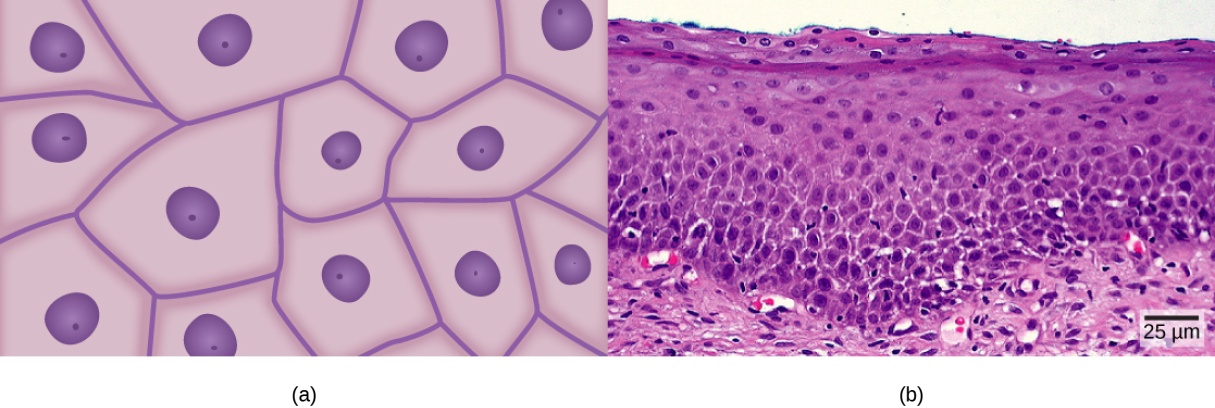 Simple Squamous






Stratified Squamous
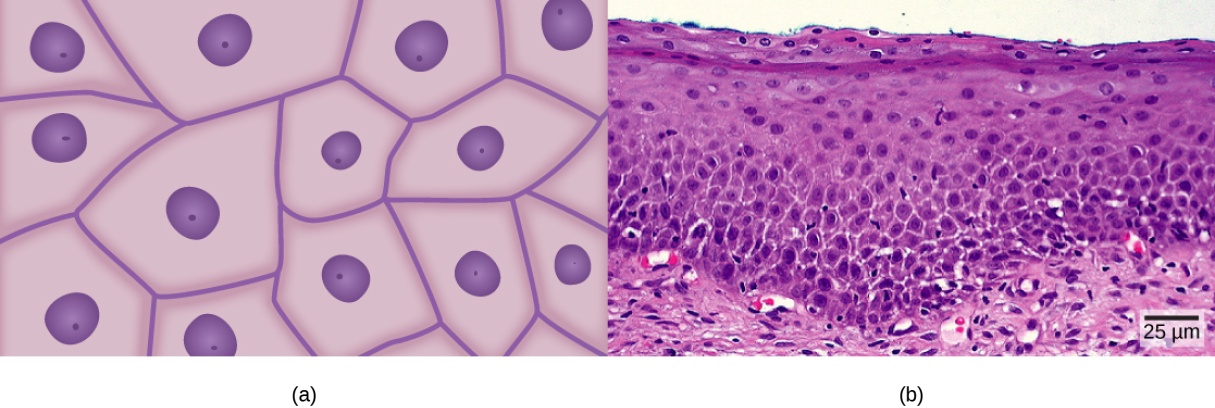 Download for free at http://cnx.org/contents/185cbf87-c72e-48f5-b51e-f14f21b5eabd@10.61
Cuboidal Epithelial
Simple Cuboidal
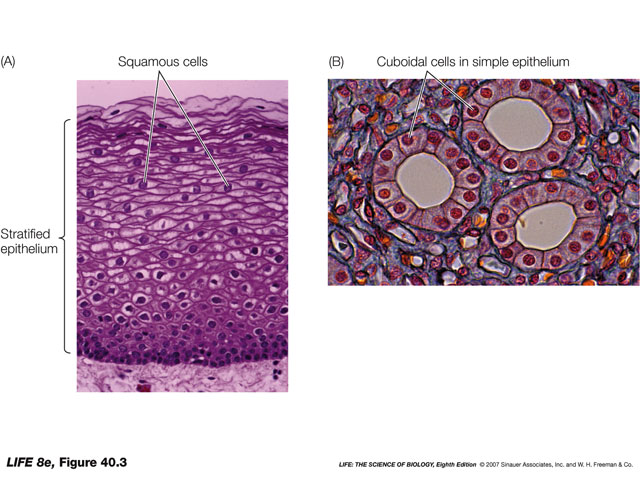 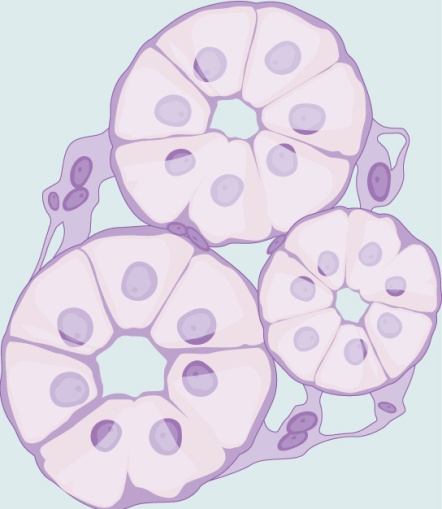 Download for free at http://cnx.org/contents/185cbf87-c72e-48f5-b51e-f14f21b5eabd@10.61
Simple Columnar
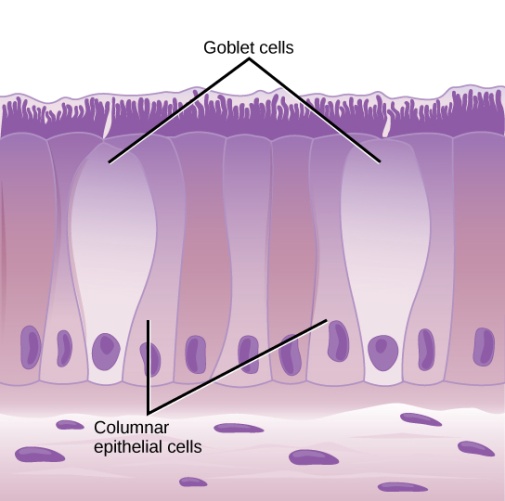 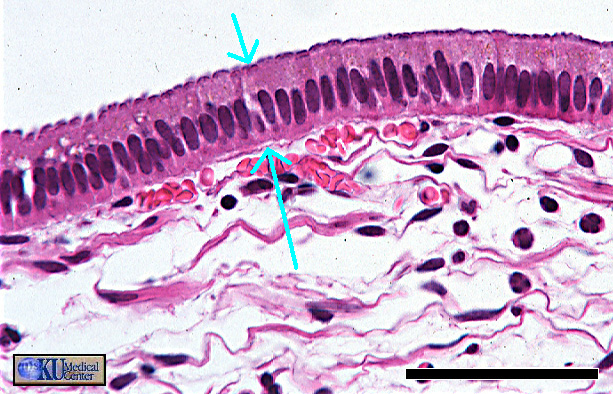 Download for free at http://cnx.org/contents/185cbf87-c72e-48f5-b51e-f14f21b5eabd@10.61
Pseudostratified Ciliated Columnar Epithelial
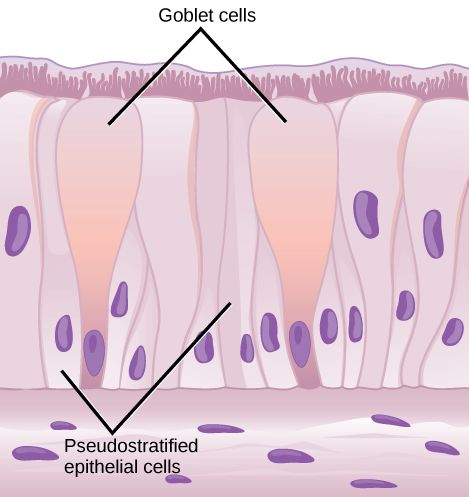 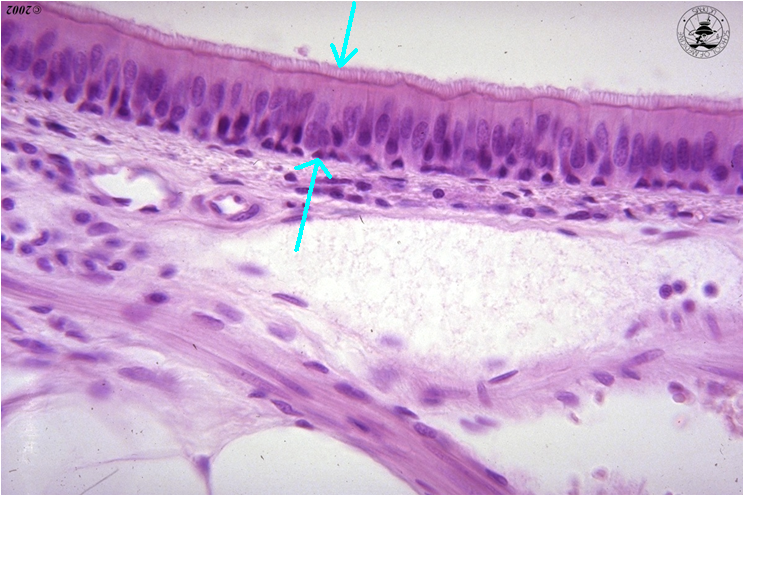 Download for free at http://cnx.org/contents/185cbf87-c72e-48f5-b51e-f14f21b5eabd@10.61
Connective Tissue
Consist of cells (fibroblasts) embedded in a non-cellular matrix
Matrix usually composed of a ground substance
Ground substance usually contains some combination of collagen, elastic, or reticular fibers

Connective tissues are used to connect different tissues or give the body structure (blood has unique functions)
Connective Tissue
Connective Tissues
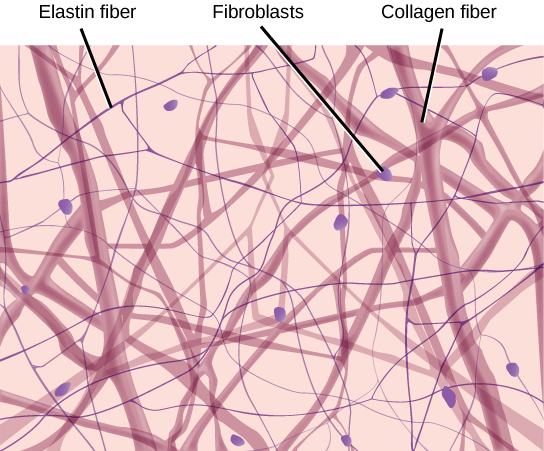 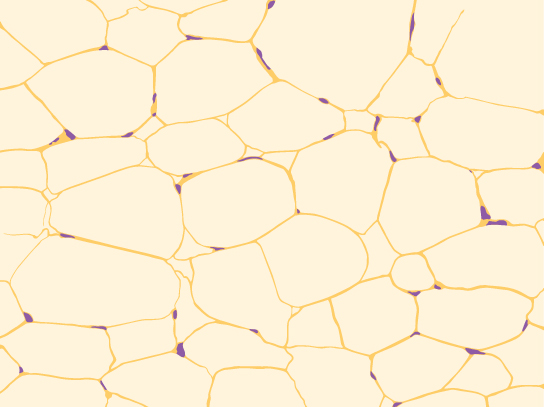 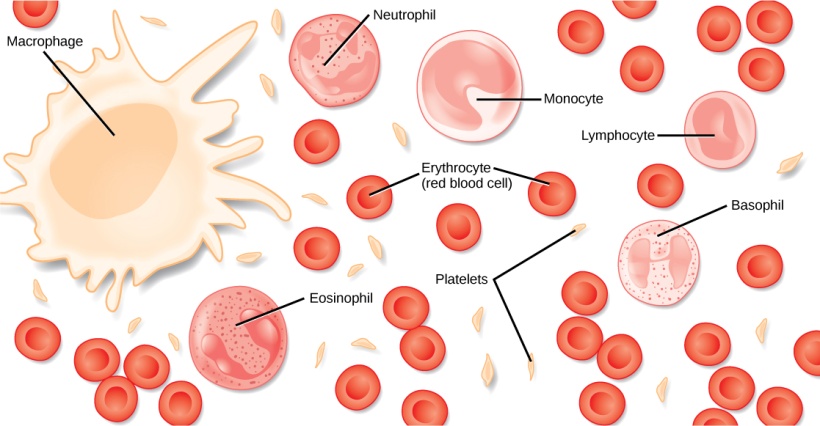 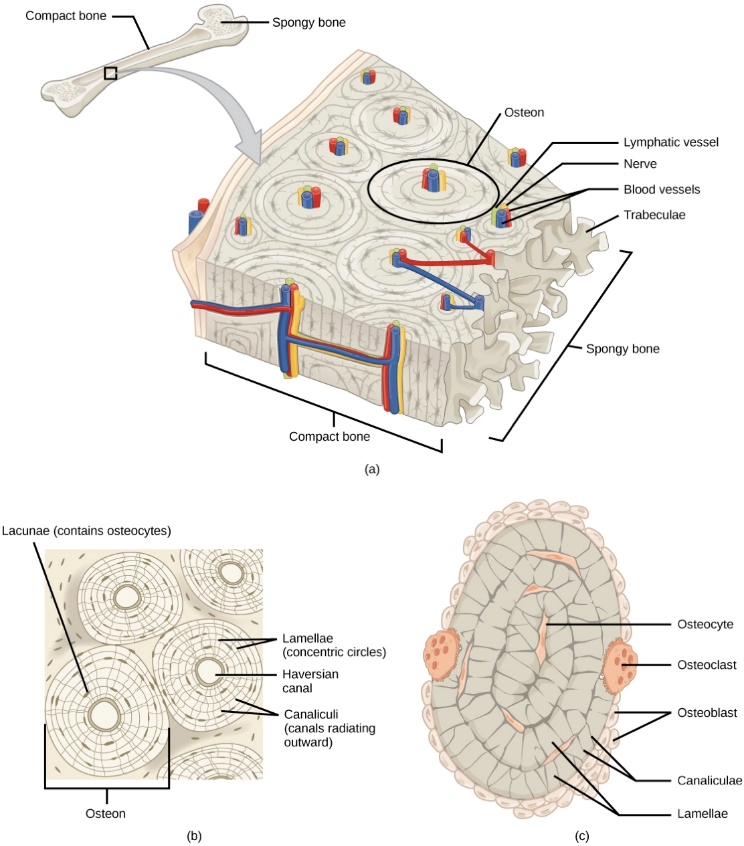 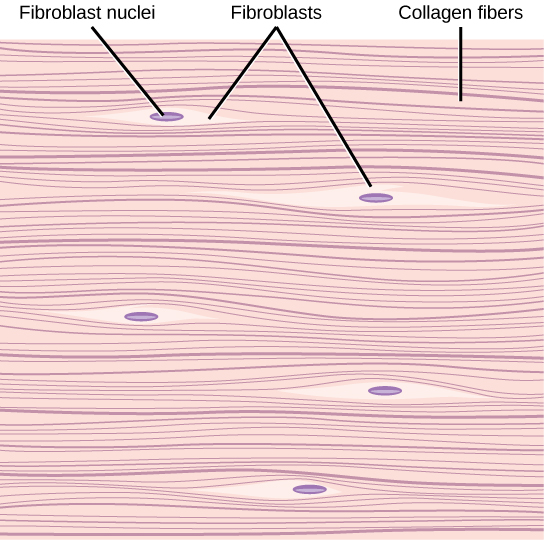 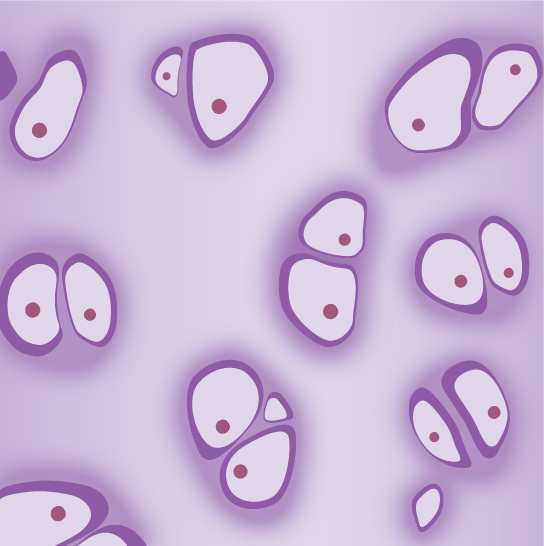 Download for free at http://cnx.org/contents/185cbf87-c72e-48f5-b51e-f14f21b5eabd@10.61
Muscle Tissues
Three kinds: Skeletal, Smooth, and Cardiac	
Skeletal – voluntary, striated
Smooth – involuntary, no striations
Cardiac – involuntary, striated, intercalated discs
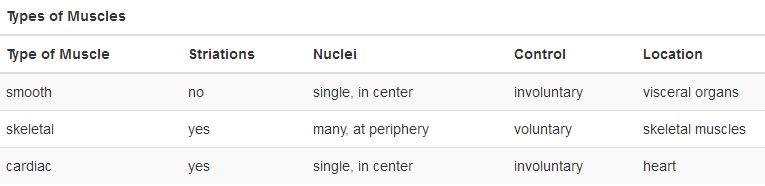 Download for free at http://cnx.org/contents/185cbf87-c72e-48f5-b51e-f14f21b5eabd@10.61
Muscle Tissue
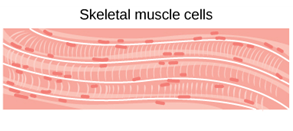 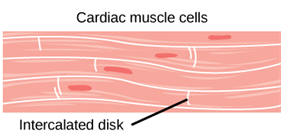 Download for free at http://cnx.org/contents/185cbf87-c72e-48f5-b51e-f14f21b5eabd@10.61
Nervous Tissue
Consists of Neurons and Neuroglia
Generate and transmit electrical impulses
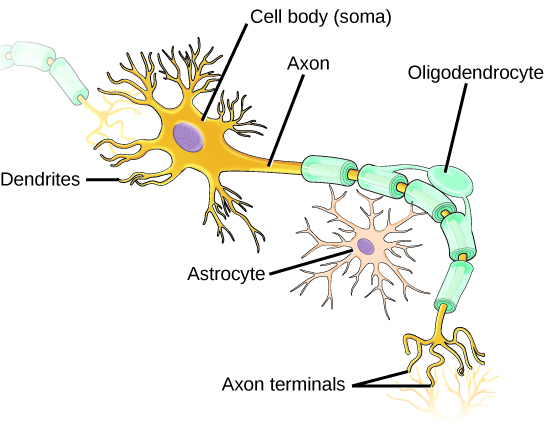 Download for free at http://cnx.org/contents/185cbf87-c72e-48f5-b51e-f14f21b5eabd@10.61